Overview of Accessibility Supports for State Tests
Elaine Lee, Ph.D. & Susan Forbes
Assessment Section
Office of Strategy, Innovation, and Performance
August 28, 2020
Overview of Accessibility Supports for State Tests
A G E N D A
Purposes of Accessibility Supports for State Testing
Legal Foundation for State Test Accommodations
Smarter Balanced Assessment Consortium: Usability, Accessibility, and Accommodations Guidelines (UAAG) 
Three Levels of Accessibility (AA) Supports: Universal Tools, Designated Supports, and Accommodations 
Accessibility and Accommodations Resources on alohahsap.org
New Hawai'i State Test Accommodation Guides and Test Accommodation Request Process
Applicable State Tests
The overview of accessibility supports for state testing encompasses these tests. The test accommodation guides and request process apply to: 
1.  Smarter Balanced English Language Arts (ELA) Tests
2.  Smarter Balanced Math Tests
3.  High School End-of-Course Exams 
4.  Smarter Balanced Interim Tests in ELA and Math
5.  Science NGSS (Next Generation Science Standards) Interim and Summative Assessments
6.  KĀʻEO Assessments
**Do not apply to: ACT Aspire and The ACT, NAEP, and WIDA ACCESS
Purposes of Accessibility Supports for State Testing
The purposes of accessibility supports for state testing are to:
Enable students with disabilities to meaningfully participate in state testing; 
Address the individual needs of the student; 
Assess abilities rather than disabilities;
Provide an opportunity for students to demonstrate their knowledge, skills, and abilities while maintaining grade-level expectations; and
Promote access to assessments and advanced courses.
2. Legal Foundation for State Tests
Every Student Succeeds Act (ESSA) requires that states establish college- and career-ready standards and maintain high expectations. Hawai‘i standards are based on the English Language Arts (ELA) and Mathematics Common Core State Standards and the Next Generation Science Standards (NGSS).
State tests used for accountability must measure student’s understanding of challenging content, reasoning, problem solving, and communication skills.
Universal design for learning, flexibility in presentation and response, and intentional reduction of access barriers must be embedded into State Test designs.
States must provide appropriate supports and accommodations for English Learners (ELs) and students with disabilities.
States must assess all students (Exception: 1st year English Language Learners are exempted from the ELA assessment if they take the WIDA ACCESS).
2. Legal Foundation for State Test Accommodations
Under the Individuals with Disabilities Education Act (IDEA), State has the responsibility to:
Ensure that children with disabilities are provided appropriate accommodations on Title I, Part A assessments, where necessary, as determined on an individualized case-by-case basis by their IEP/504 team.
Develop guidelines for the provision of appropriate accommodations. Under 34 CFR §§300.160(b)(2), the State’s guidelines must identify only those accommodations for each assessment that do not invalidate the score; and instruct IEP teams to select, for each assessment, only those accommodations that do not invalidate the score. 
These State guidelines apply to the provision of appropriate accommodations under the IDEA on regular and alternate assessments (34 CFR §300.160 (a)).
3. Smarter Balanced Assessment Consortium: Usability, Accessibility, and Accommodations Guidelines (UAAG)
What is the UAAG or the Usability, Accessibility, and Accommodations Guidelines? 
Information about the Smarter Balanced (SB) features and tools available for use in state tests in the content area of ELA and math
Guidelines on using the SB features and tools 
Types and descriptions of these features and tools that are available to support statewide testing
5. Three Levels of AA Supports: Universal Tools, Designated Supports, and Accommodations
Usability, Accessibility, and Accommodations Guidelines
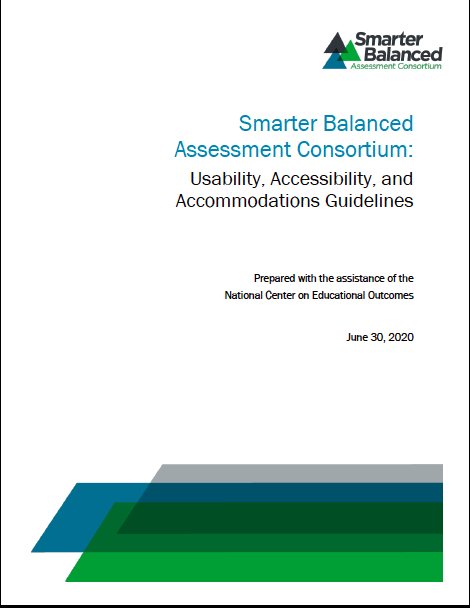 5. Three Levels of AA Supports: Universal Tools, Designated Supports, and Accommodations
Specifically, the supports described in the UAAG are set up: 
By Level:

Universal Tools
Designated Supports
Accommodations 
By Type: Embedded vs. Non-embedded
Embedded – Features/tools are provided as part of the electronic testing platform
Non-embedded – Features/tools are provided outside of the electronic testing platform
[Speaker Notes: Usability, Accessibility, and Accommodations Guidelines (UAAG)]
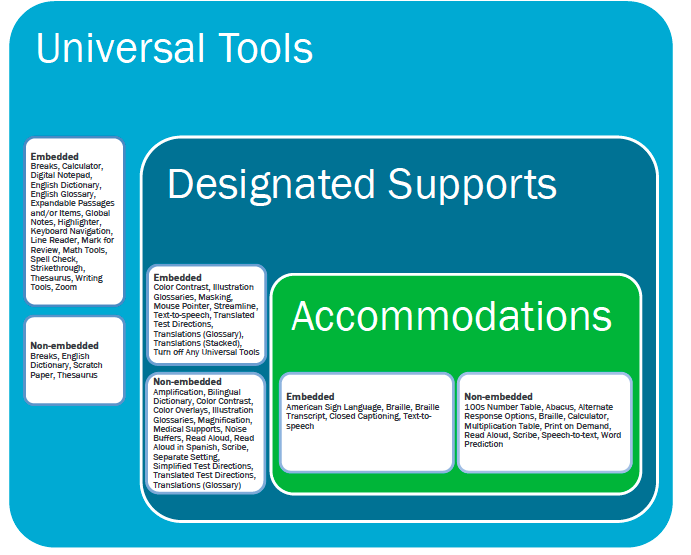 UAAG, page 7
5. Three Levels of AA Supports: Universal Tools, Designated Supports, and Accommodations
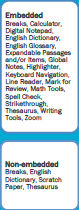 Universal Tools (UT) – Features/tools available to all students 
based on student preference and selection. UTs may either be
embedded (provided digitally as part of the test system) or 
non-embedded (provided separately outside of the test system). 
Ex. English Dictionary Universal Tool for ELA PT full-write essay: 
1) embedded English Dictionary is accessed through the computer interface; 
2) non-embedded English Dictionary is a physical copy that you can hold in your hand.
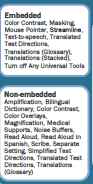 5. Three Levels of AA Supports: Universal Tools, Designated Supports, and Accommodations
Designated Supports – Features/tools that are 
available for use by any student for whom the need has 
been indicated. Educators, parents/guardians, students
or educator teams may be used for decision-making.
Ex. Text-To-Speech/Read Aloud Designated Support is provided to students on all parts of all assessments except the ELA Reading Passages:
1) In the embedded form, Text-to-Speech, text is read to students  via test interface software;
2) In the non-embedded form, Read Aloud, text is read to students via a human reader.
5. Three Levels of AA Supports: Universal Tools, Designated Supports, and Accommodations
Accommodations – Features/tools available only to those students with IEP/504 Plan documentation of need.
Ex. Text-To-Speech/Read Aloud Accommodation is provided to students on the part of the ELA assessment that is measuring reading, or the Reading Passages on the ELA Computer Adaptive Test:
1) In the embedded form, Text-to-Speech, text is read to students via test interface software; 
2) In the non-embedded form, Read Aloud, text is read to students via a human reader.
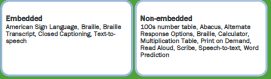 Guidance for School IEP-504 Teams: Hawai’i State Test Accommodation Guides
alohahsap.org > Smarter Balanced > Resources > Accessibility and Accommodations > Hawai’i State Test Accommodation Guides >
1. Hawaii State Test Accommodation Guide for  x (includes Table 1)
2. Table 1. Questions to Guide School IEP-504 Teams for x
6. Hawai’i State Test Accommodation Guides
The Hawai’i State Test Accommodation Guides were prepared:
Based on federal/IDEA mandate (34 CFR §§300.160(b)(2)) to: 
Develop guidelines for the provision of appropriate accommodations;
Identify only those accommodations for each assessment that do not invalidate the score; and 
Instruct IEP teams to select, for each assessment, only those accommodations that do not invalidate the score. 
Based on experience with past test accommodation verification requests and verification data.
State Test Accommodation Guides
The New State Test Accommodation Guides:
Clarify information currently found in the UAAG; 
Provide structure and focus for discussions by Hawaii’s IEP/504 Teams in the form of a tool (or a set of guiding questions);
Outline critical considerations for assigning these accommodations: 
Text-to-Speech/Read Aloud; Scribe; Speech-to-Text; Word Prediction; Print-on-Demand; Low-Risk Accommodations; Multiplication Table, Calculator; and
Thus, the test accommodation guides provide overall: 1) support IEP/504 Team documentation process by providing a tool with a set of critical questions to consider, 2) an evidence section for recording results, and 3) a place to indicate the Team’s decision.
[Speaker Notes: Don’t abuse your new authority; use the guides]
State Test Accommodation Guides and Request Process
What’s new? 
Eight test accommodation guides are available. Each guide will be described in detail in upcoming webinars. 
Each test accommodation guide helps to structure IEP/504 Team discussions and provides critical considerations for each test accommodation decision. 
Each test accommodation guide includes a tool to document evidence and record final Team decision (“Questions to Guide IEP/504 Team Discussions about the Need for x test accommodation”).
The process relies heavily on the collective expertise of IEP/504 Teams to make state test accommodation decisions. 
What’s different? 
The Assessment Section (AS) will no longer verify test accommodation requests; however, accountability will be built in to the new process by incorporating audits of red-flagged accommodation requests.
No paper test accommodation request forms will be accepted.
What’s the same? 
The AS will continue to set state test accommodations in the Test Information and Distribution Engine (TIDE) system.
[Speaker Notes: Tool: (“Questions to Guide IEP/504 Team Discussions about the Need for x test accommodation”)]
Important Things to Note about State Test Accommodation Requests for SY 2020-21
Verified state test accommodations from SY 2019-20 are carried over for use in SY 2020-21 (this currently applies only to SY 2020-21). 
What does this mean for Test Coordinators (TCs)?
If the IEP/504 Team decides the same verified test accommodations are needed for a student in SY 2020-21, then no resubmission of requests are required of the TC for the current school year.
If the IEP/504 Team decides that changes (additions/deletions) to the test accommodations of an IEP/504 student are needed in SY 2020-21, then submission of test accommodation requests by the TC is required for SY 2020-21 (documentation of these changes in the student’s IEP is also required).
TCs: Please note the test accommodation request deadlines.
State Test Accommodation Request Deadlines
Test Coordinators (TCs) should submit state test accommodation requests by the following deadlines:

Fall 2020 testing - Monday, November 2, 2020
Spring 2021 testing - Friday, January 15, 2021

Note: State Test Accommodation Requests should be submitted to the Assessment Section no later than 10 days prior to testing.
6. Accessibility and Accommodations (AA) Resources on alohahsap.org - Examples
UAAG (Usability, Accessibility, and Accommodations Guidelines)
Assistive Technology Manual
Braille resources
Test Administration Protocols (Read Aloud, Scribe)
Hawai'i State Test Accommodation Guides
Hawai'i Test Accommodation Request Form 2020-2021 (Online Version) or https://www.surveymonkey.com/r/HIDOE_ACC
Hawai'i State Test Accommodations Identification and Request Process for Test Coordinators and School Assessment Teams
Additional Designated Supports or Accommodations Form)
State Test Accommodation Webinars and Office Hours
WebEx Training Sessions:
  August 24 - Hawai'i State Test Accommodation Request Process
August 28 - Overview of Accessibility Supports for State Testing
August 31 - Universal Tools and Designated Supports for State Testing 
September 4 - Text-to-Speech and Read Aloud 
September 11 - Scribe, Speech-to-Text, and Word Prediction 
September 18 - Multiplication Table and Calculator  
September 25 - Low-Risk and Print-on-Demand
WebEx Office Hours: Assist with questions regarding AA, test accommodation guides and request process, UAAG, etc.
2:30 – 3:30 p.m.: Sept. 14, 21, and 28 & Oct. 12, 19, and 26, 2020
Searching for the Accessibility and Accommodations (AA) information?
Hawaii State Test Accommodation Guides
Hawaii State Test Accommodations Identification and Request Process for Test Coordinators and School Assessment Teams
Hawaii Test Accommodation Request Form 2020-2021 (Online Version)
Accessibility and Accommodations Training Webinars - Fall 2020
Accessibility and Accommodations Webinar Trainings Schedule Fall 2020
Accessibility and Accommodations Office Hours Schedule Fall 2020

 Go to alohahsap.org >  “Smarter Balanced” > “Resources” > “Accessibility and Accommodations”
Questions?
Contact:
 Elaine Lee, Ph.D. – Elaine.Lee@k12.hi.us
 Susan Forbes – Susan.Forbes@k12.hi.us